ГБОУ гимназия № 209 
«Павловская гимназия»
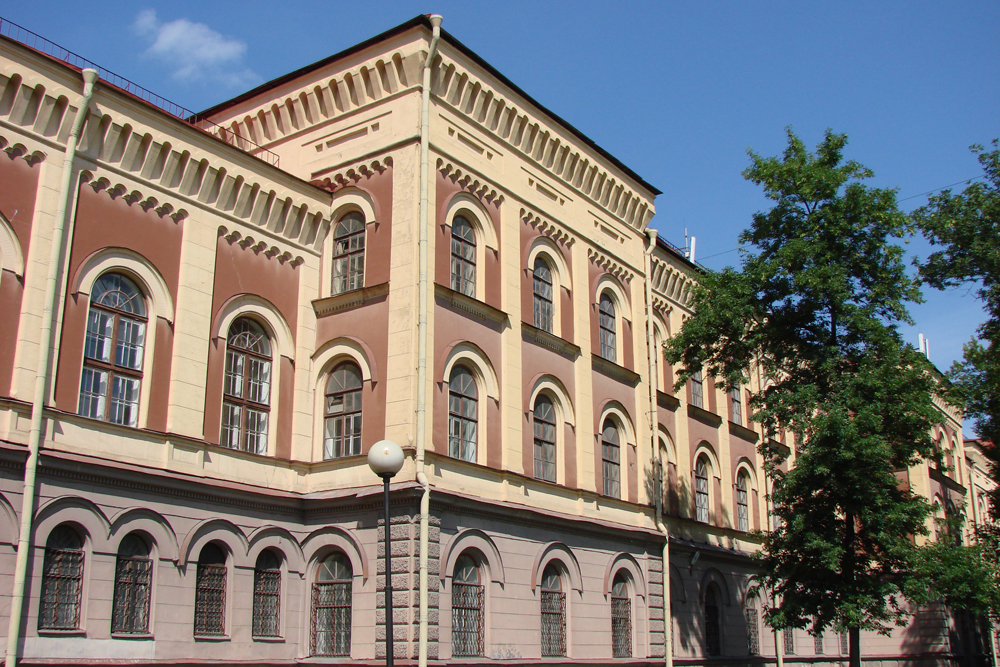 Исторический квест                                      «Моя гимназия»
Авторы: 
Прилуцкая Е.М. 
Захарова А.А.
Гимназия располагается в здании бывшего Павловского женского института благородных девиц, который ведёт свою историю от Военно-сиротского дома, основанного Павлом Петровичем, будущим императором Павлом I. 
После революции  в здании бывшего института функционировало сразу несколько учебных заведений: Единая трудовая советская школа, детский дом и Институт живого слова.
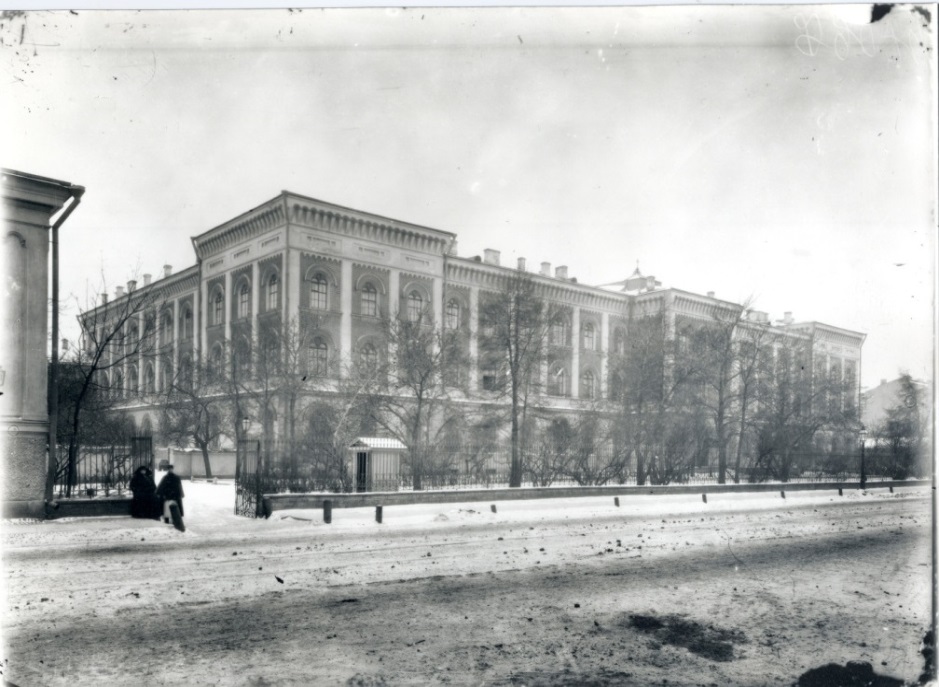 В годы советско-финляндской и Великой Отечественной войн здание было отдано под госпиталь, получивший номер 2015.
В послевоенные годы открылась женская школа, а затем и совместная школа № 209.
Краткая хронология истории здания                                ГБОУ гимназии № 209 «Павловская гимназия»
1796 г. – по приказу наследника  престола Павла Петровича в Гатчине учреждается Военно-сиротский дом для детей-сирот военных.
1798 г. – воспитанники Военно-сиротского дома переезжают в Петербург. Женское отделение военно-сиротского дома получает статус отдельного учреждения под названием Девичье училище.
1806 г. – Девичье училище военно-сиротского дома переименовывается в Павловский институт, в честь своего основателя Павла I. 
1844-1851 гг. – строительство нового здания для Павловского института на улице Знаменской (ныне Восстания). Архитектор Р.А. Желязевич. 
28 июня 1851 г. – торжественное открытие здания павловского института благородных девиц. 
Начало 1918 г. – закрытие Павловского института благородных девиц.
Начало 1918 г. – открытие в здании бывшего Павловского института благородных девиц Единой трудовой советской школы (с 1939 г. - № 209), детского дома и Института живого слова. 
1939-1940 гг. – в годы советско-финляндской войны в здании работает эвакогоспиталь № 2015.
1941 – 1944 гг. – в здании работает  эвакогоспиталь № 2015.
1 сентября 1945 г. – открытие женской школы № 209.
1954 г. – начало совместного обучения мальчиков и девочек.
1979-1989 гг. – капитальный ремонт здания средней школы № 209.
20 февраля 1990 г. – школа № 209 получает статус гимназии.
23 июня 2014 г. – гимназии присваивается наименование «Павловская».
Таким образом, уникальная историческая среда гимназии, тесным образом связанная с историей нашей страны, создаёт благоприятные условия для культурно-исторического образования                              и патриотического воспитания учащихся.
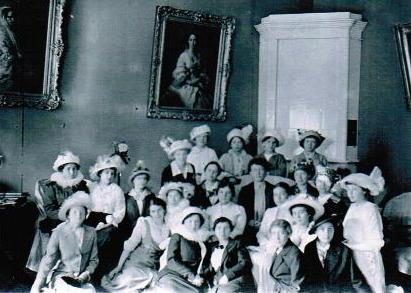 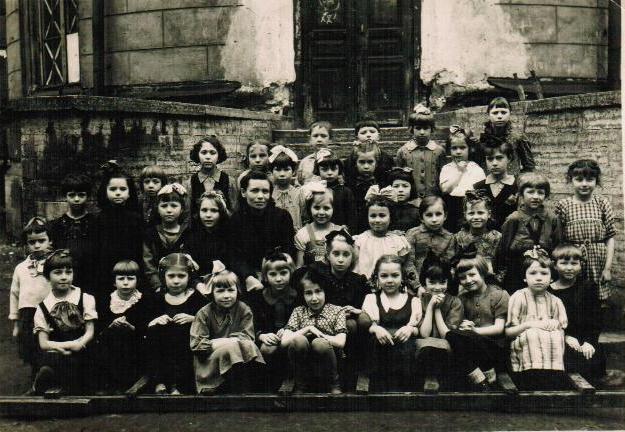 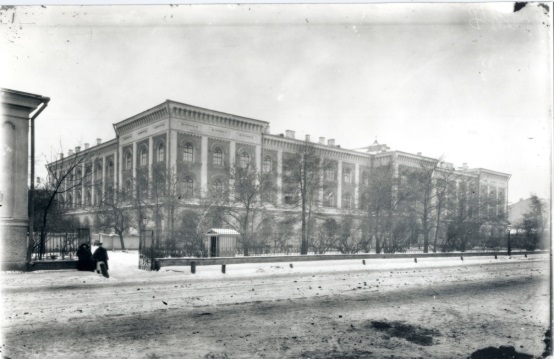 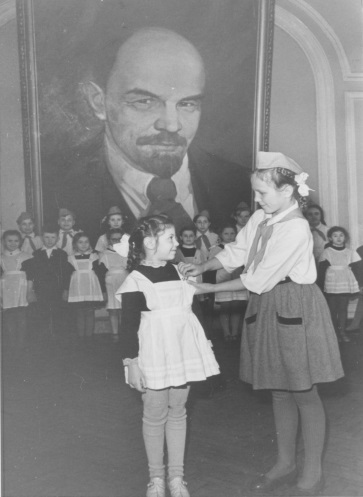 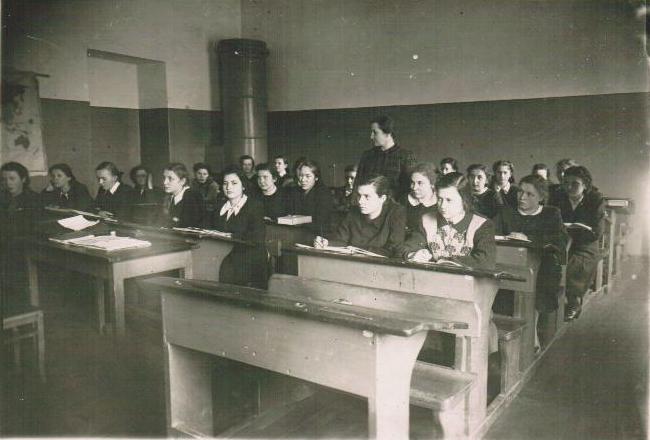 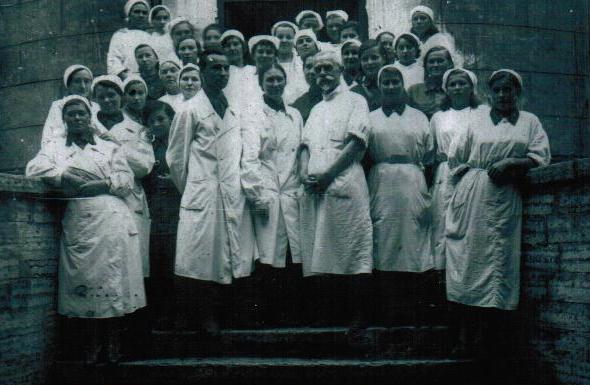 Знаменитые выпускницы Павловского института:
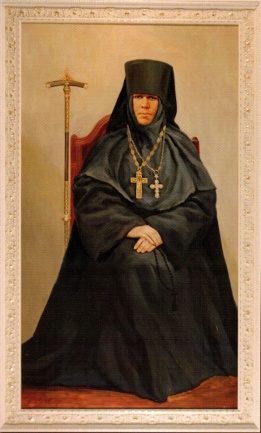 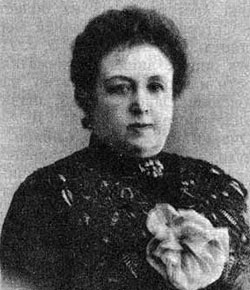 Игуменья Таисия Леушинская 
(М.В. Солопова)
Писательница Надежда Лухманова
Писательница                   Лидия Чарская
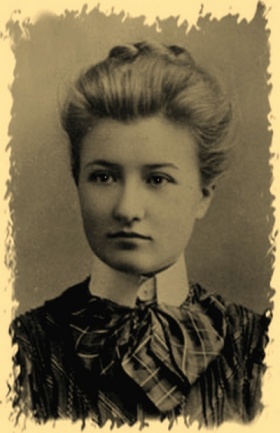 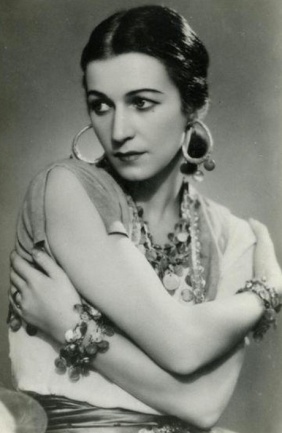 Педагог петербурговед                      К.М. Ползикова-Рубец
Балерина                          Т.М. Вечеслова
Выпускники школы № 209
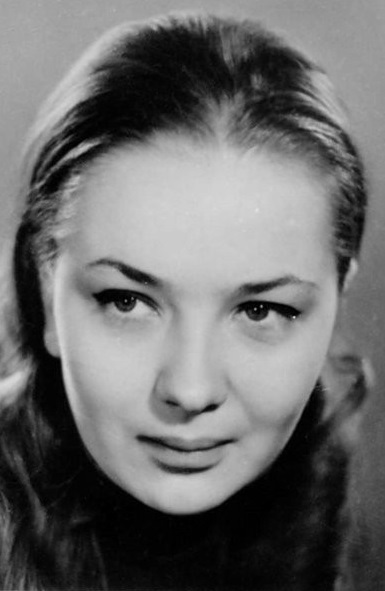 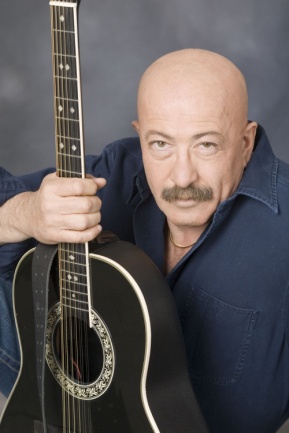 Актриса                             Н.М. Тенякова
Полярный исследователь                   А.Н. Чилингаров
Автор и исполнитель песен А.Я. Розенбаум
20 ноября 2015 г. среди команд учащихся 5-8 классов был проведён педагогический квест «Моя гимназия», в ходе которого  они актуализировали свои знания о б истории гимназии: исторических датах, знаменитых выпускниках. В конце участники квеста познакомились с интерьерными фотографиями времён Павловского института, которые были зашифрованы.
Команда должна была найти зашифрованные места, и по ключевым словам, которые они получали в ходе выполнения заданий за правильные ответы,  должны были определить объекты (фотографии) см. ниже).
Фасад Павловского института
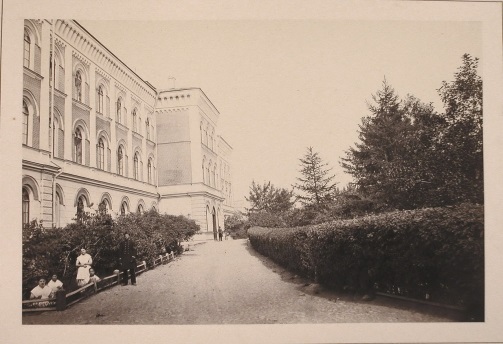 Вход в институтскую церковь Святых апостолов Петра и Павла
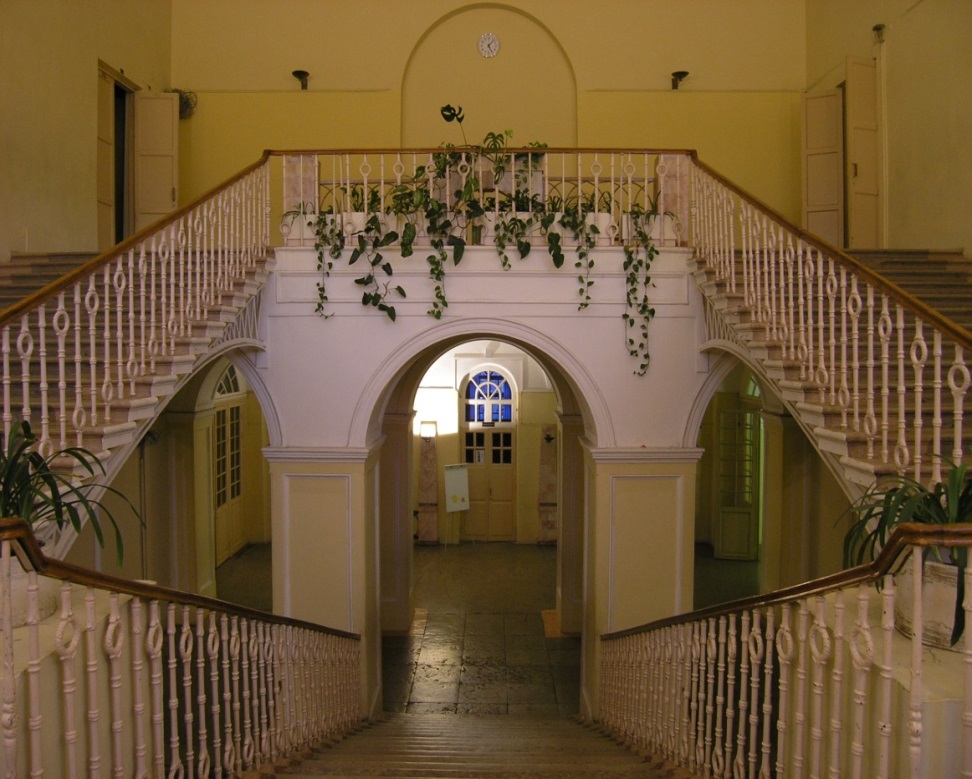 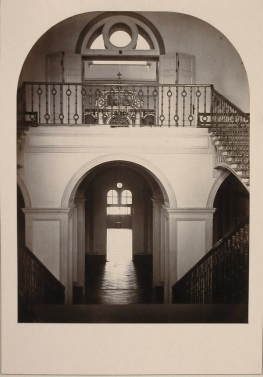 Кабинет физики                             (ныне библиотека)
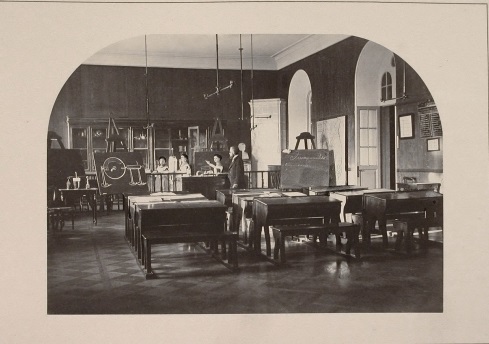 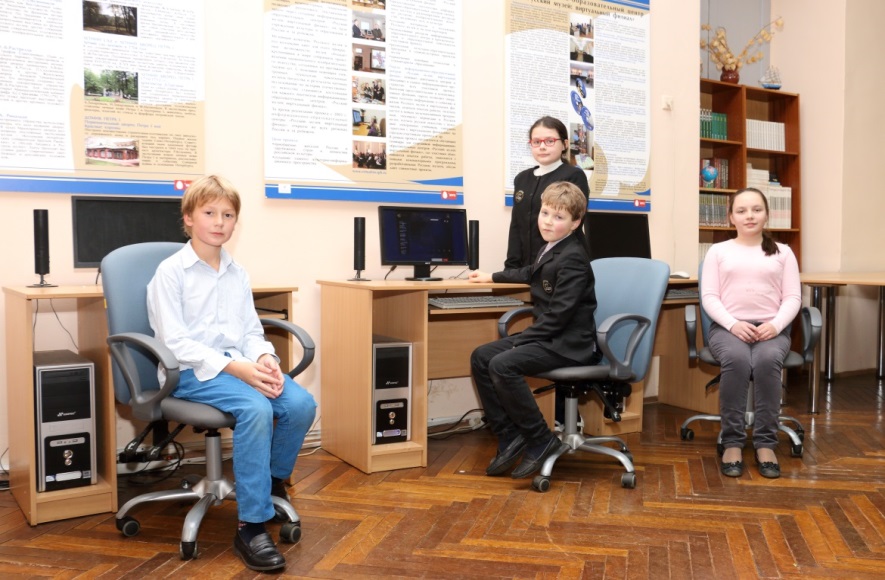 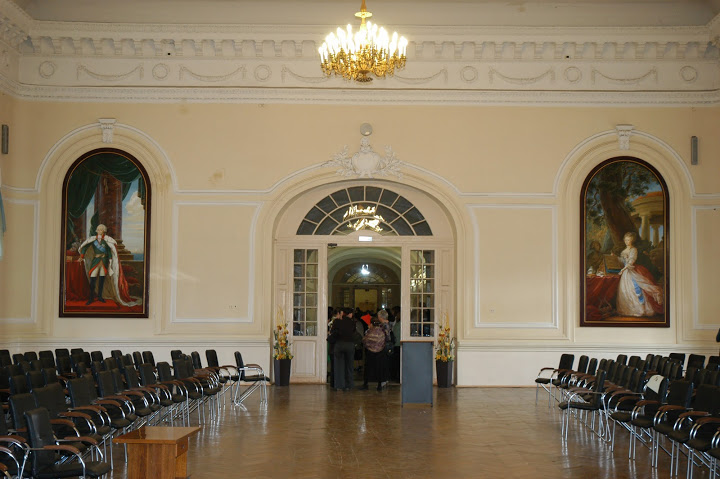 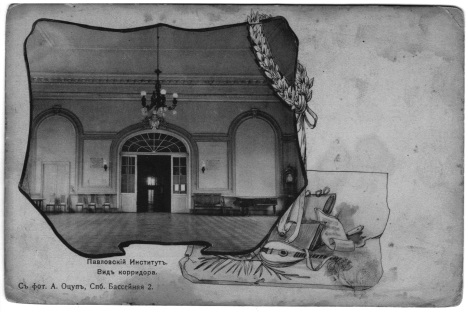 Актовый зал
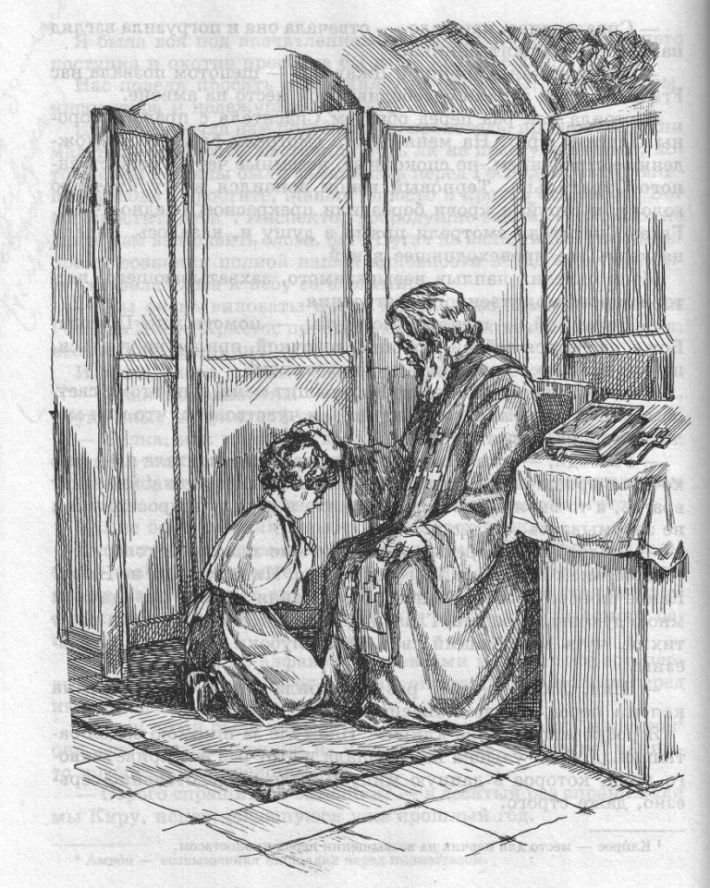 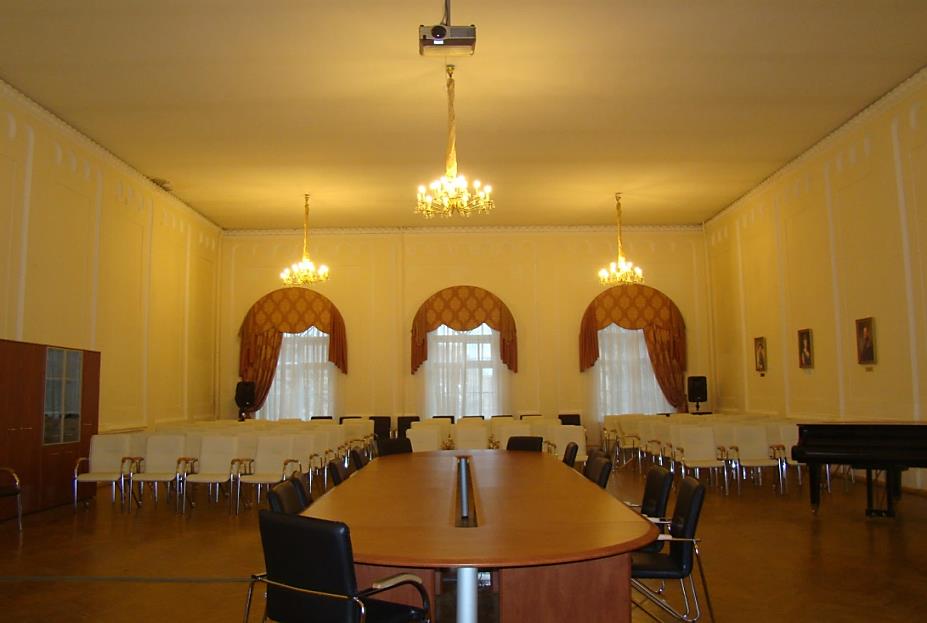 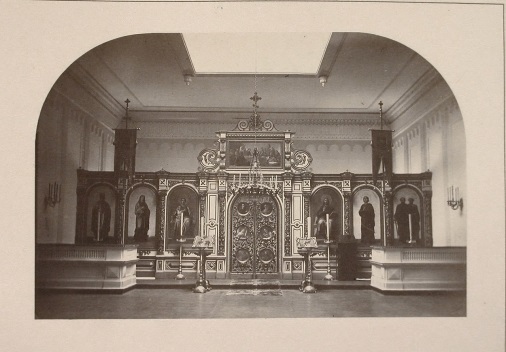 Иконостас институтской церкви Св. апостолов Петра и Павла.                        (Ныне конференц-зал)
Скучаю по школе... По парте, большой и неловкой... 
По вставочке с вечно засохшим пером...
Скучаю по завтракам в тёплой огромной ______________ 
Котлета с подливкой и серый комок макарон...
Скучаю по школе...  По шумной большой перемене... 
Летали портфели, перилами рвались штаны...
Зелёнка и йод... На ладонях... Локтях и коленях...
Счастливые дети счастливой советской страны.
Скучаю по чёрным, тяжёлым, неласковым матам...
И грохоту планки, упавшей на них с высоты...
Скучаю по детству, которое было когда-то...
О, Боже!!! Как помыслы были просты и чисты!!!

А.Я. Розенбаум
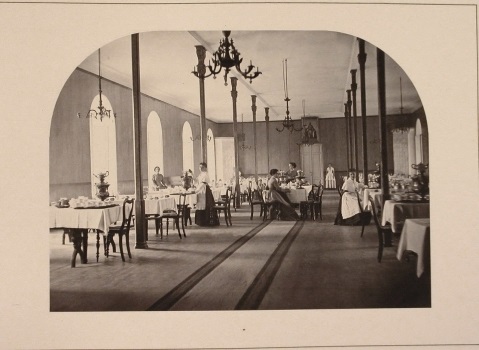 Столовая
Проведение квеста
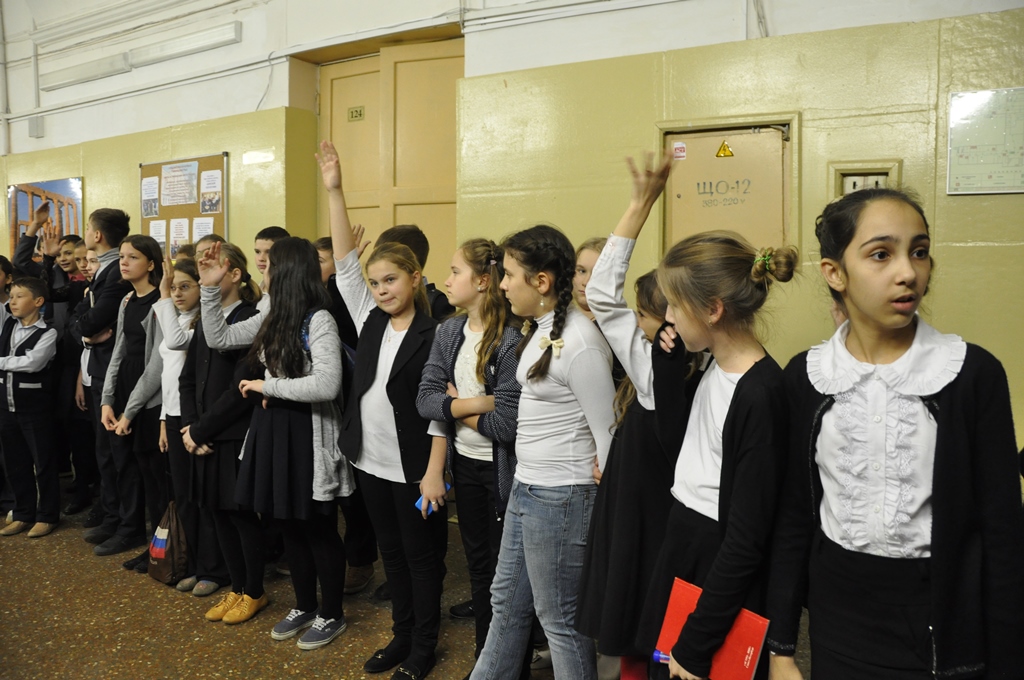 Проведение квеста
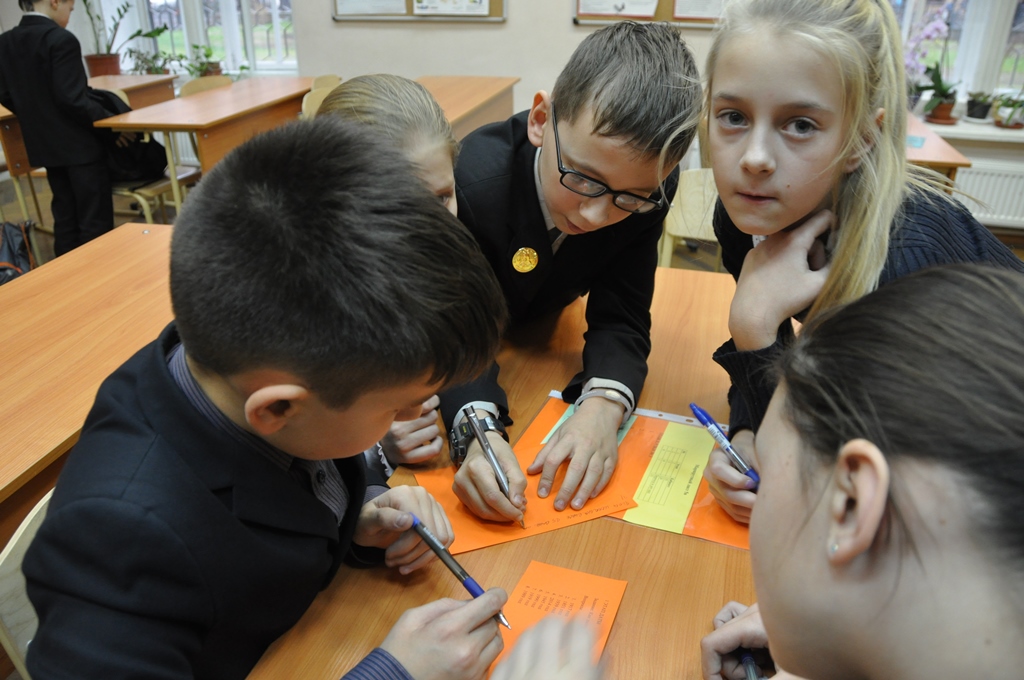 Проведение квеста
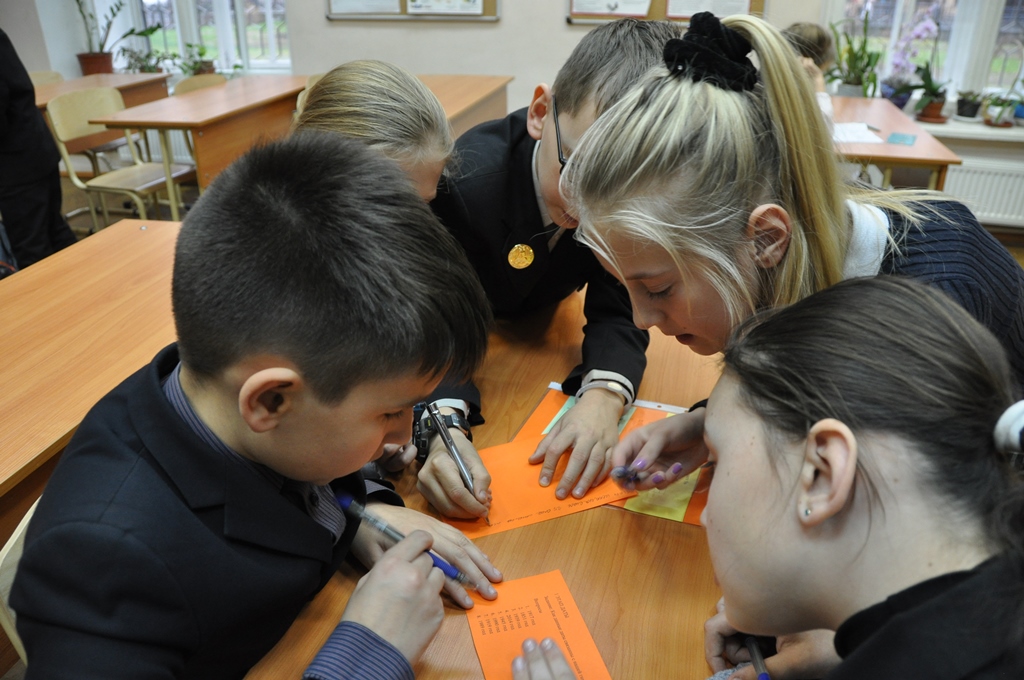 Проведение квеста
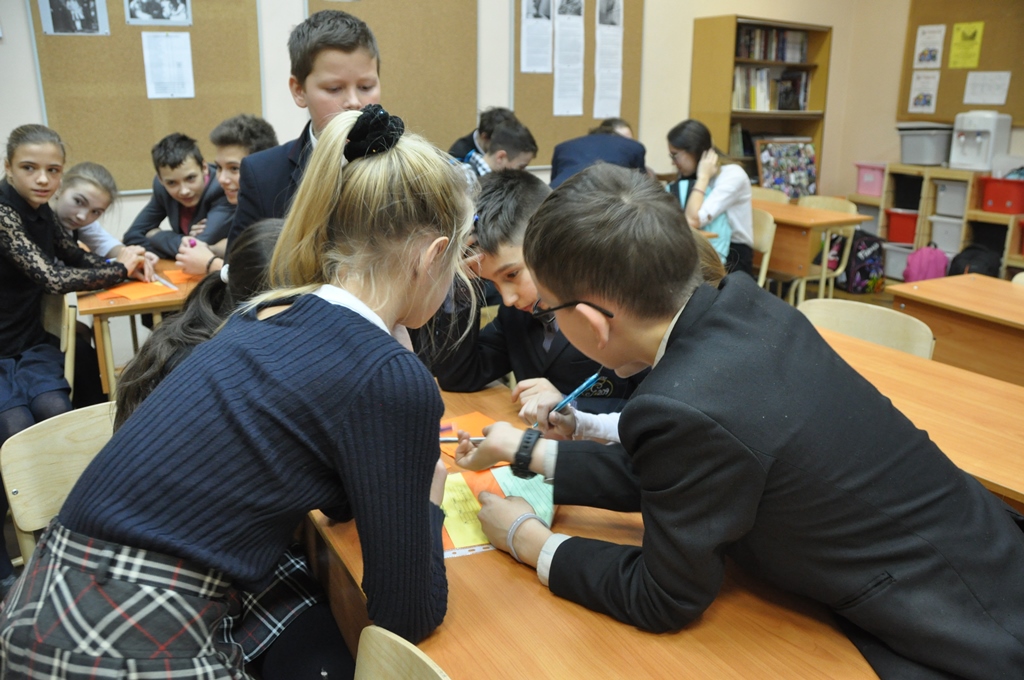